Přírodopis
6. RočníkPLAZI
Autorem materiálu je Mgr. Jiřina Hamzová,ZŠ Dobříš, Komenského nám. 35, okres PříbramInovace školy – Dobříš, EUpenizeskolam.cz
PLAZI
Znaky
obývají vodu i souš
 studenokrevní
pokožka suchá, šupinatá
 dýchají plícemi
JEŠTĚRKY
Ještěrka obecná
Ještěrka obecná - pár
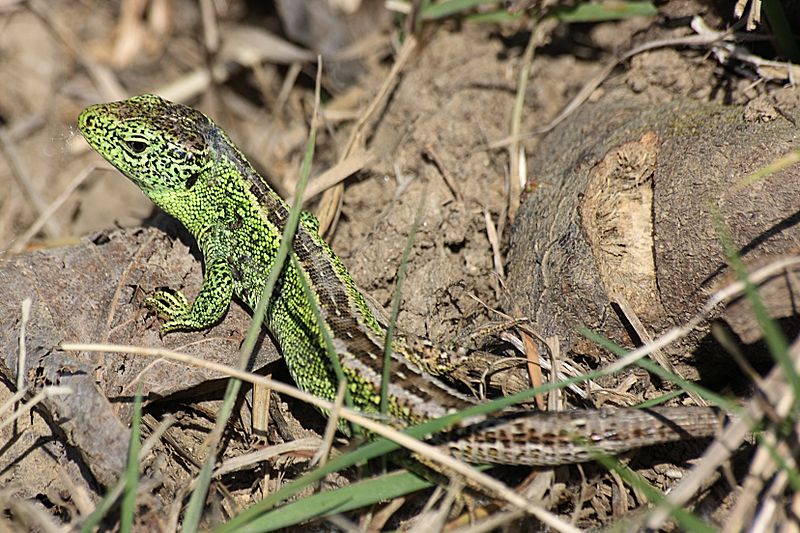 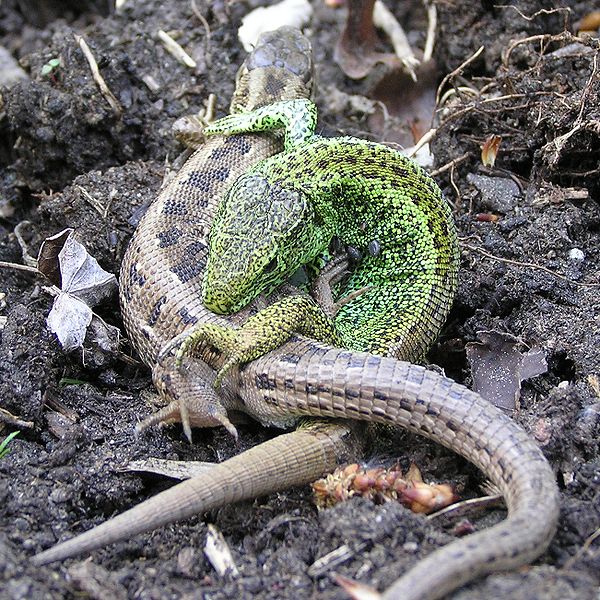 JEŠTĚRKY
Ještěrka zelená
Slepýš křehký
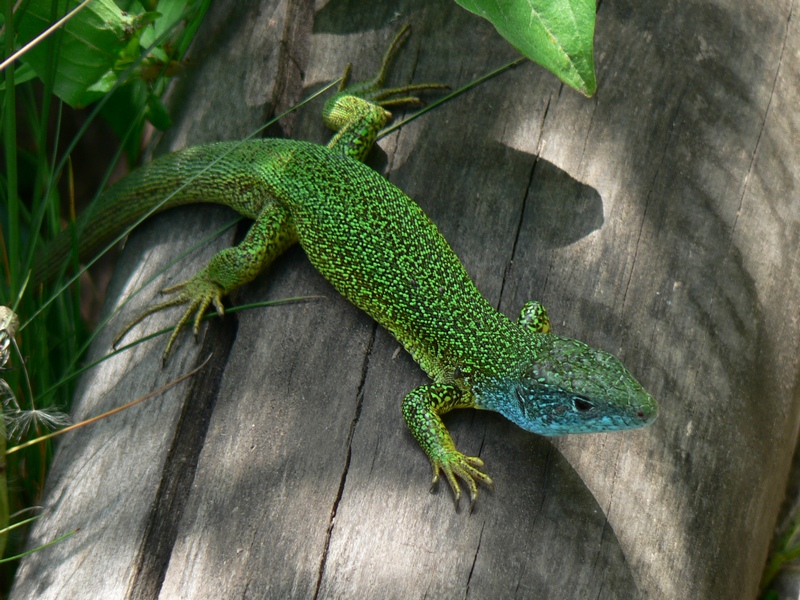 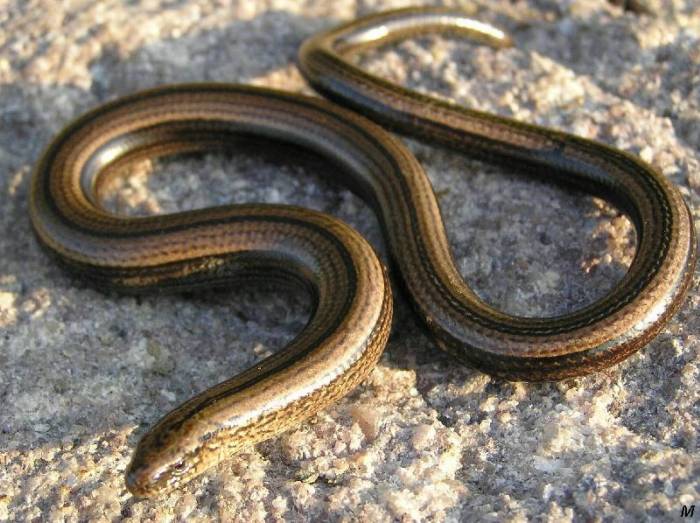 HADI
Užovka obojková
Užovka hladká
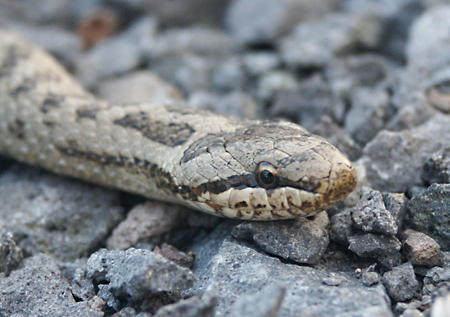 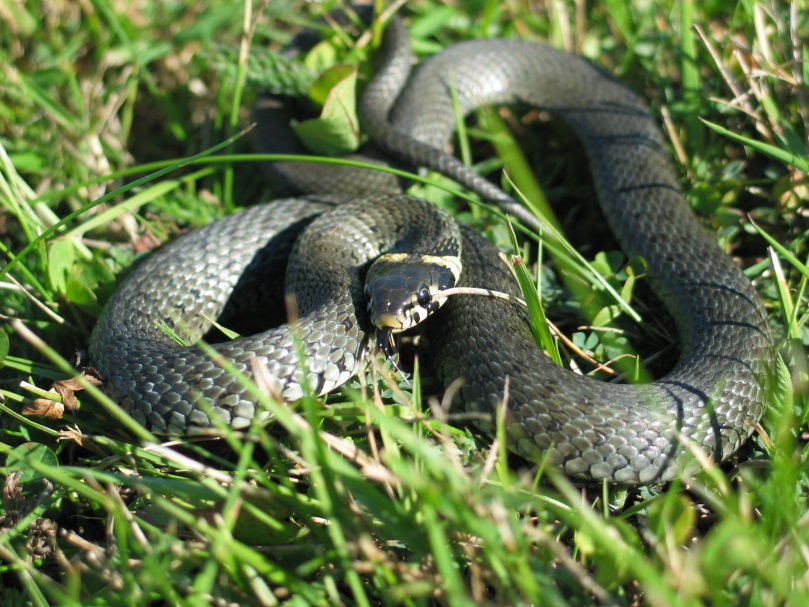 HADI
Zmije obecná
Zmije obecná - detail
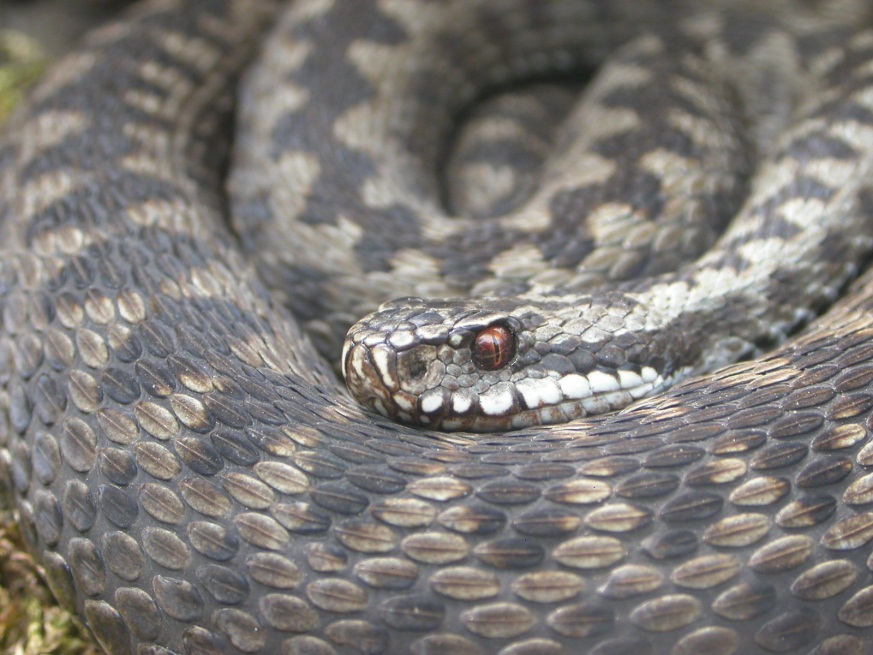 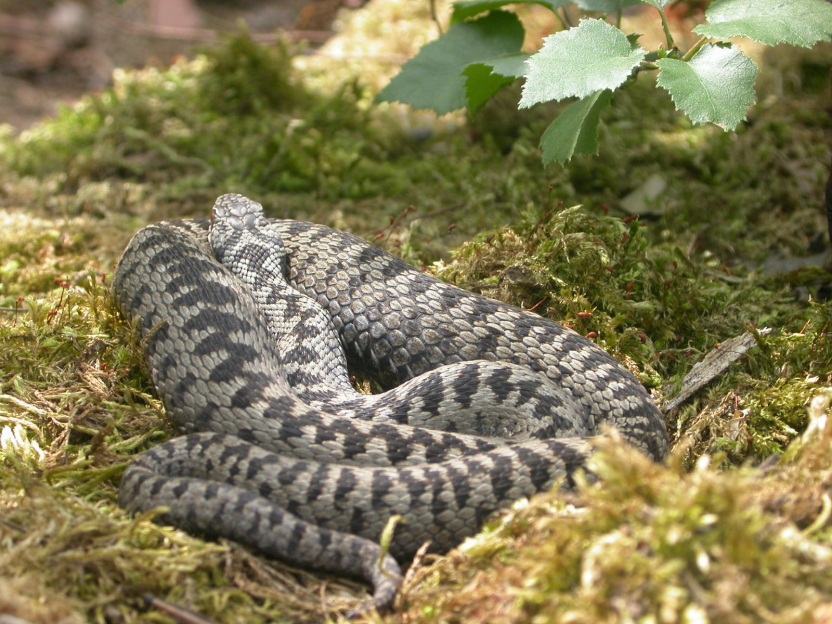 Co jsme si zapamatovali?
1. Slepýš křehký patří mezi hady nebo ještěrky?
Patří mezi ještěrky.

2. Popiš zbarvení ještěrky zelené.
Tělo zelené, hrdlo namodralé.

3. Jak se jmenuje náš jedovatý had?
Zmije obecná
4. Na jakých stanovištích často nacházíme hady a ještěrky, vysvětli.
Vyhřívají se na kamenech, pasekách, protože jsou studenokrevní.

5. Jaká zbarvení může mít zmije obecná? 
Hnědé nebo šedé s černou kresbou.

6. Užovka obojková má za hlavou žlutou kresbu ve tvaru……….
Půlměsíce.
Zdroje obrázků:
http://cs.wikipedia.org/wiki/Soubor:Lacerta_agilis_2006_05_06cq.jpg  //Rolf Gebhardt
http://commons.wikimedia.org/wiki/File:Jesterka_1.JPG?uselang=cs    //Andy.vac
http://cs.wikipedia.org/wiki/Soubor:JesterkaZelena.jpg // Martin Vavřík
http://cs.wikipedia.org/wiki/Soubor:Anguidae.jpg  //  Marek_bydg  
http://cs.wikipedia.org/wiki/Soubor:Natrix_natrix_(Karl_L).jpg  //  Karl Larsaeus 
http://cs.wikipedia.org/wiki/Soubor:Viperaberus2.jpg  //  Zdeněk Fric  
http://cs.wikipedia.org/wiki/Soubor:Viperaberus1.jpg  //  Zdeněk Fric  
http://upload.wikimedia.org/wikipedia/commons/1/17/Schlingnatter.jpg //Der Irbis